Kartojimas
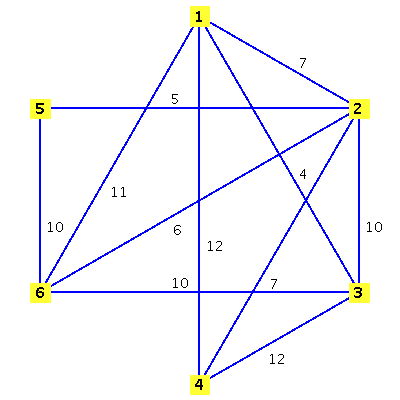 Užpildyti atstumų matricą ir pasinaudoti ja sudarant maršrutą keliaujančiam pirkliui.

Rasti minimalų jungiantįjį medį
Sudaryti tvarkaraštį dviem ir trims vykdytojams
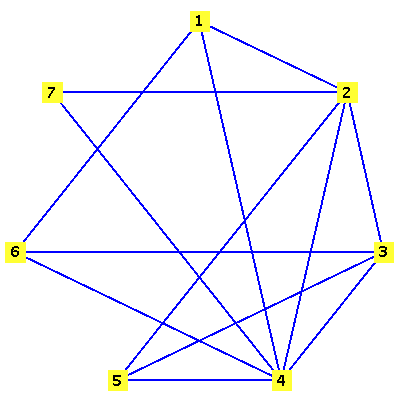 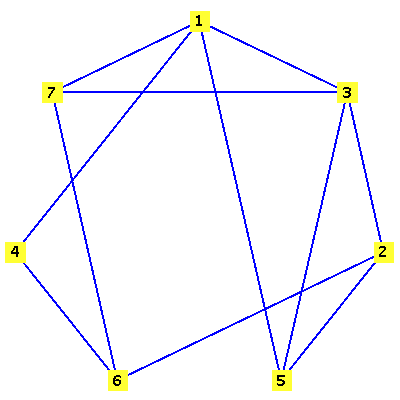 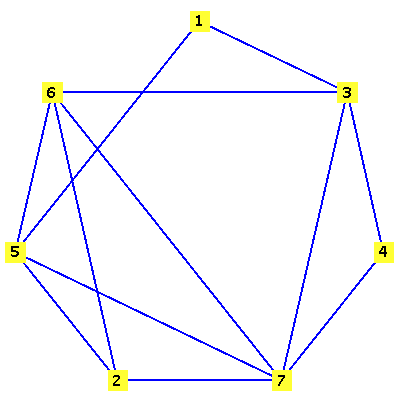 Ar yra kokių nors morfizmų?
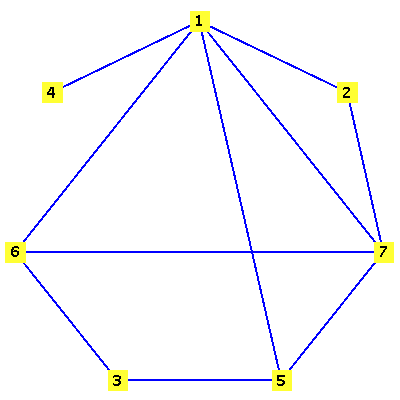 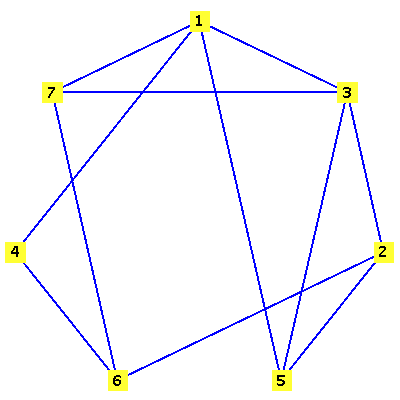 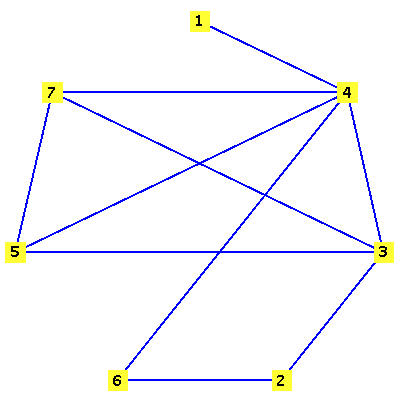 Kam lygus chromatinis skaičius? Nuspalvinkite.
Ar grafai plokštieji?
Sudarykite medį naudodami paiešką į gylį / į plotį
Matematinė indukcija
Matematinės indukcijos panaudojimas:

Lygybių įrodymas
Nelygybių įrodymas
Dalumo požymių įrodymas
Geometrija
Ir kt.
Lygybių įrodymas
1 pavyzdys.
2 pavyzdys.
2 pavyzdys.
Pertvarkome:
Gavome tiek pat
Nelygybių įrodymas
1 pavyzdys.
1 pavyzdys.
Dalumas
1 pavyzdys.
2 pavyzdys.
Geometriniai uždaviniai
1 pavyzdys.
Įrodykime, kad plokštuma, padalinta tiesėmis į sritis, gali būti nuspalvinta balta ir juoda spalva taip, kad bet kurios dvi sritys, turinčios bendrą sieną, yra skirtingų spalvų
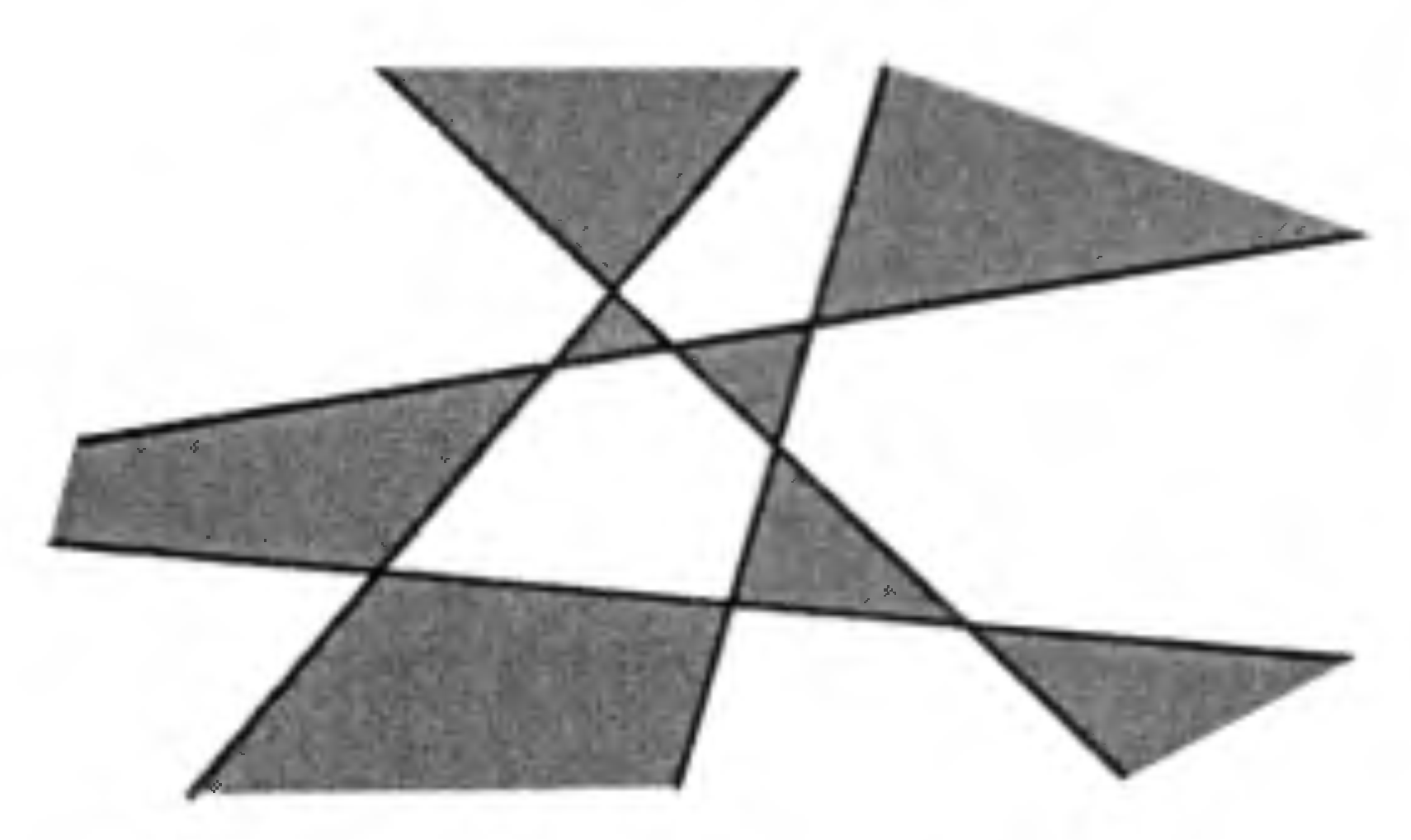 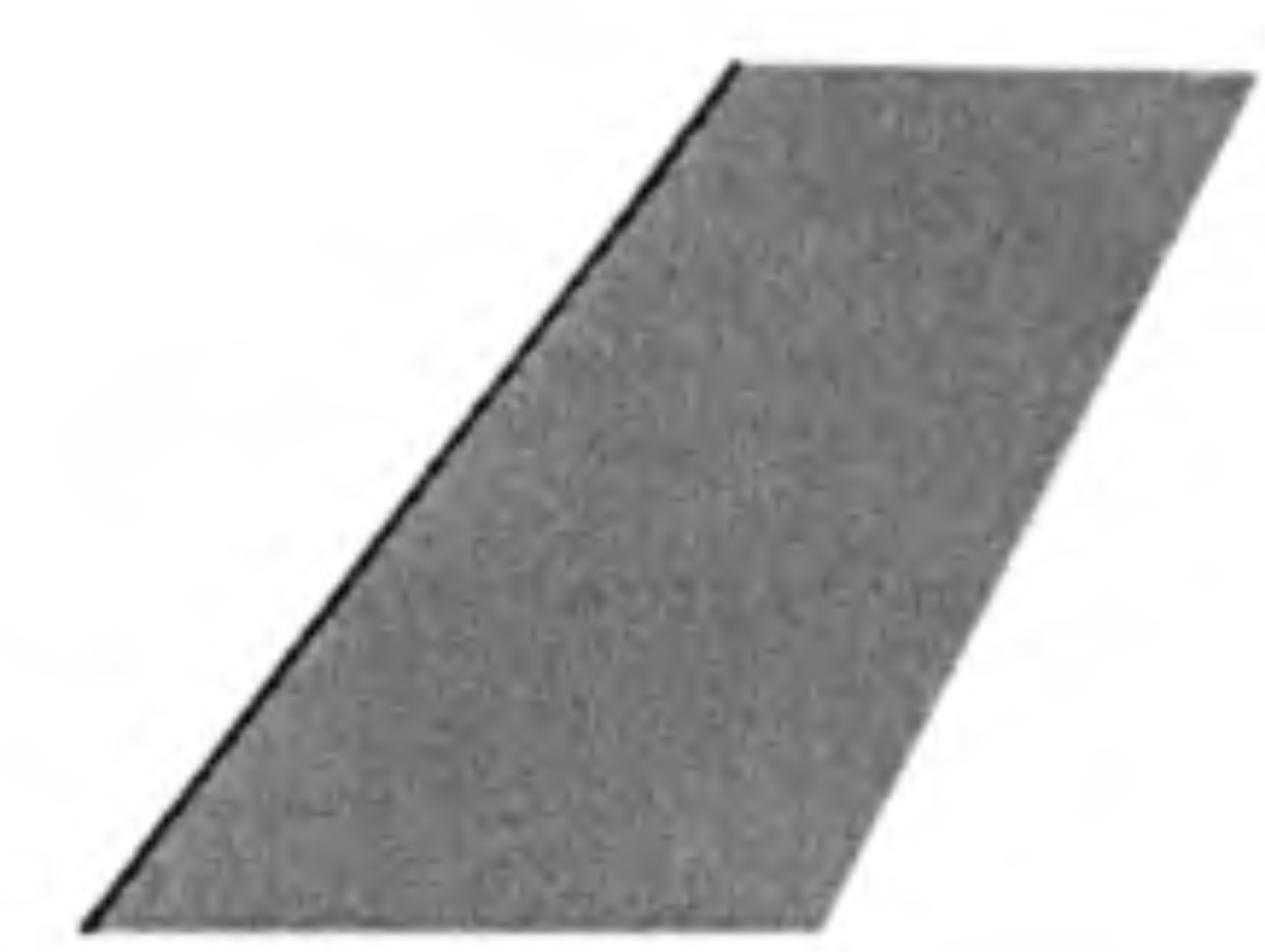 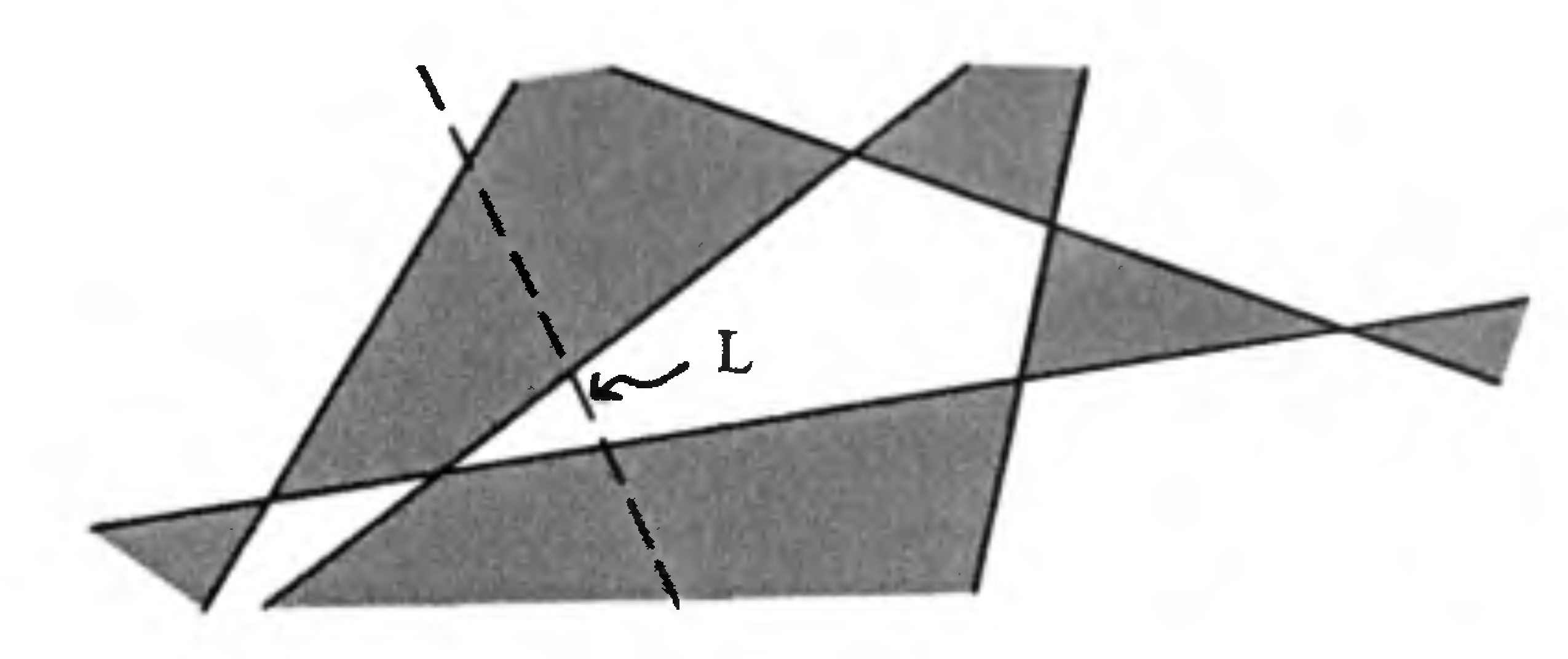 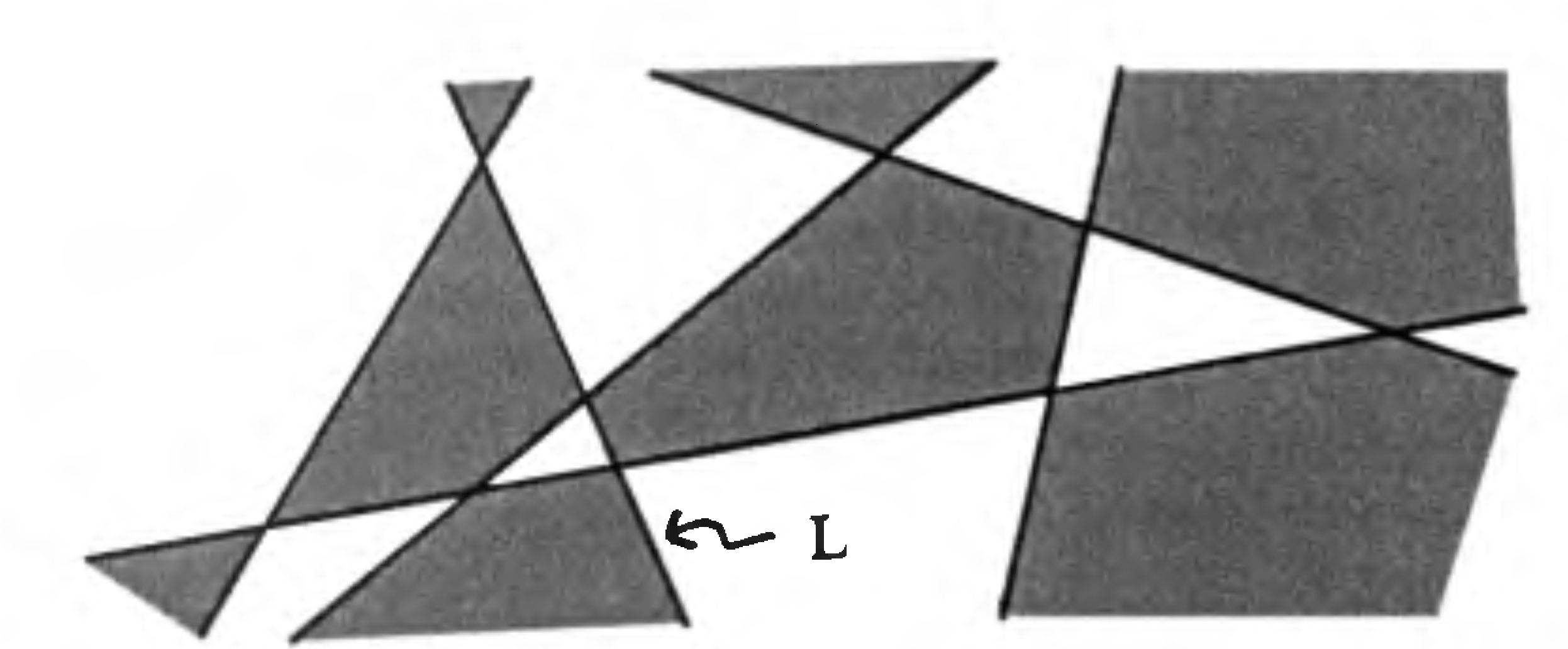